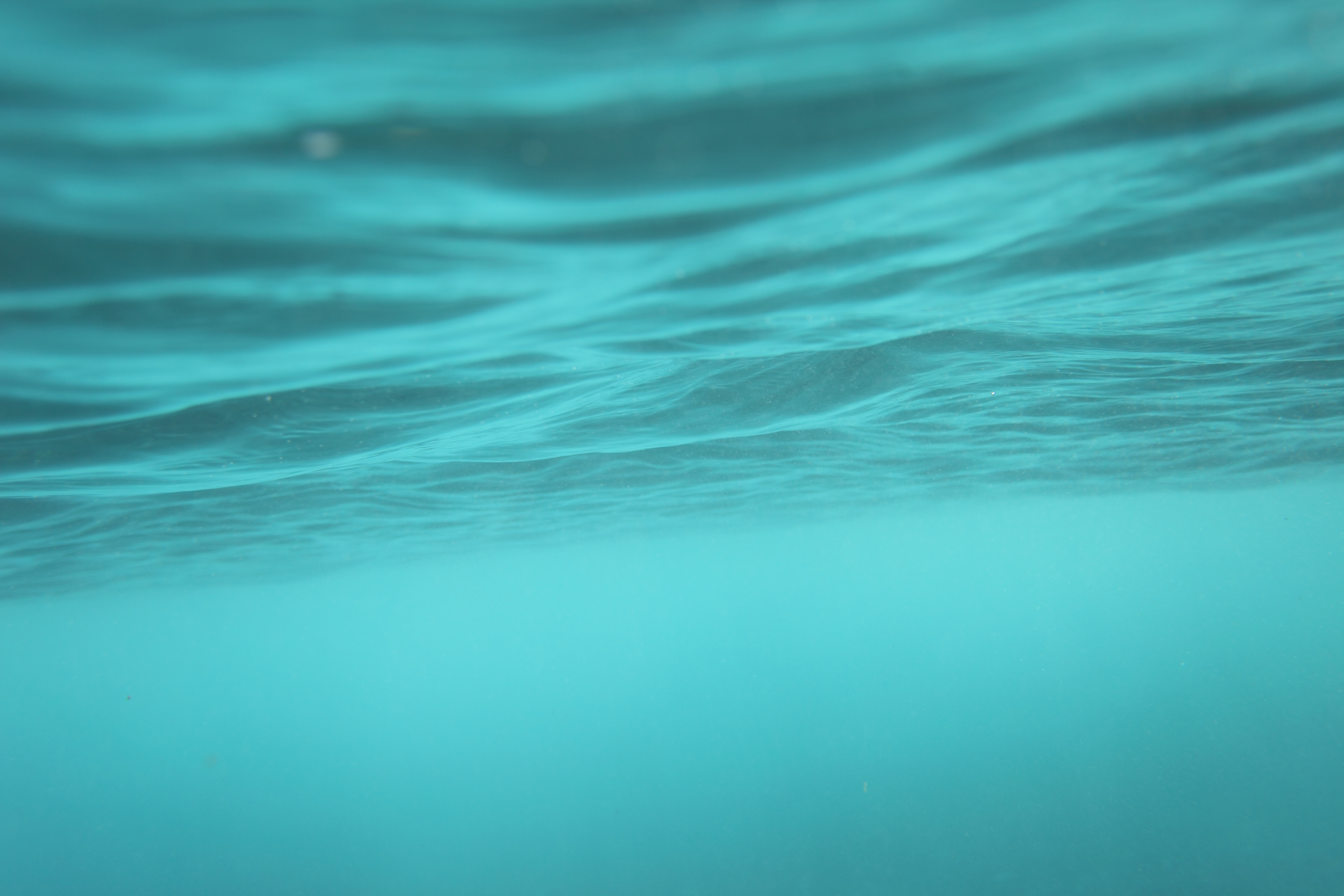 I Corinthians 1:10-17
NOT SENT TO BAPTIZE
DON’T BE FOOLED
Did Paul say, “I’m glad you weren’t baptized”?
Did Paul say, “I don’t baptize people?”
Did Paul say, “Baptism isn’t necessary?”
NUMBERS AT ALL COST?
Why did John turn people away (Mt. 3:7-10)?
Why did Jesus chase off some disciples (John 6:26-27,66)?
Why wouldn’t Paul give the people what they wanted (I Cor. 1:22-24)?
FOCUS ON JESUS / THE GOSPEL
Baptized into Jesus (I Cor. 1:13; Acts 2:38; 19:3-5)
Focus on Jesus as our Savior (I Cor. 1:13,17)
Focus on Jesus as our message (I Cor. 1:23; 2:2; 15:1-4)
Focus on Jesus as Lord (6x in I Cor. 1:1-10)
DON’T FOLLOW MEN
Paul didn’t want people following him (I Cor. 1:15; 2:4-5)
Not even heroes (I Cor. 1:12; Acts 18:24-28)
WHY NOT FOLLOW MEN?
Judas, one of the 12, betrayed Jesus (Mt. 26:47-48)
Peter, one of the 12, denied Jesus (Mt. 26:69-75) and also was led astray while leading others astray (Gal. 2:11-13)
Paul did not take his own salvation for granted (I Cor. 9:26-27) and warned against listening to him if he started teaching error (Gal. 1:8)
NEVER FORGET
Who really saved you
Who you should follow (John 10:4-5)